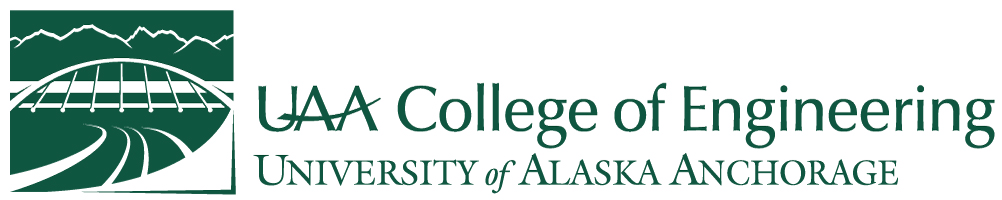 Hardware Virtualization
By: Kyle, Robert, and Paul
Supervisor: Prof. Randy Moulic PhD.
Instructor: Prof. Adriano Cavalcanti PhD.
Overview
Concept
Goals
Architecture
Hardware Used
Key Findings
Conclusion
Concept
Virtualize a portion of the cable delivery system.
4 pieces of hardware down to one.
Generic pieces to allow for greater flexibility in delivery
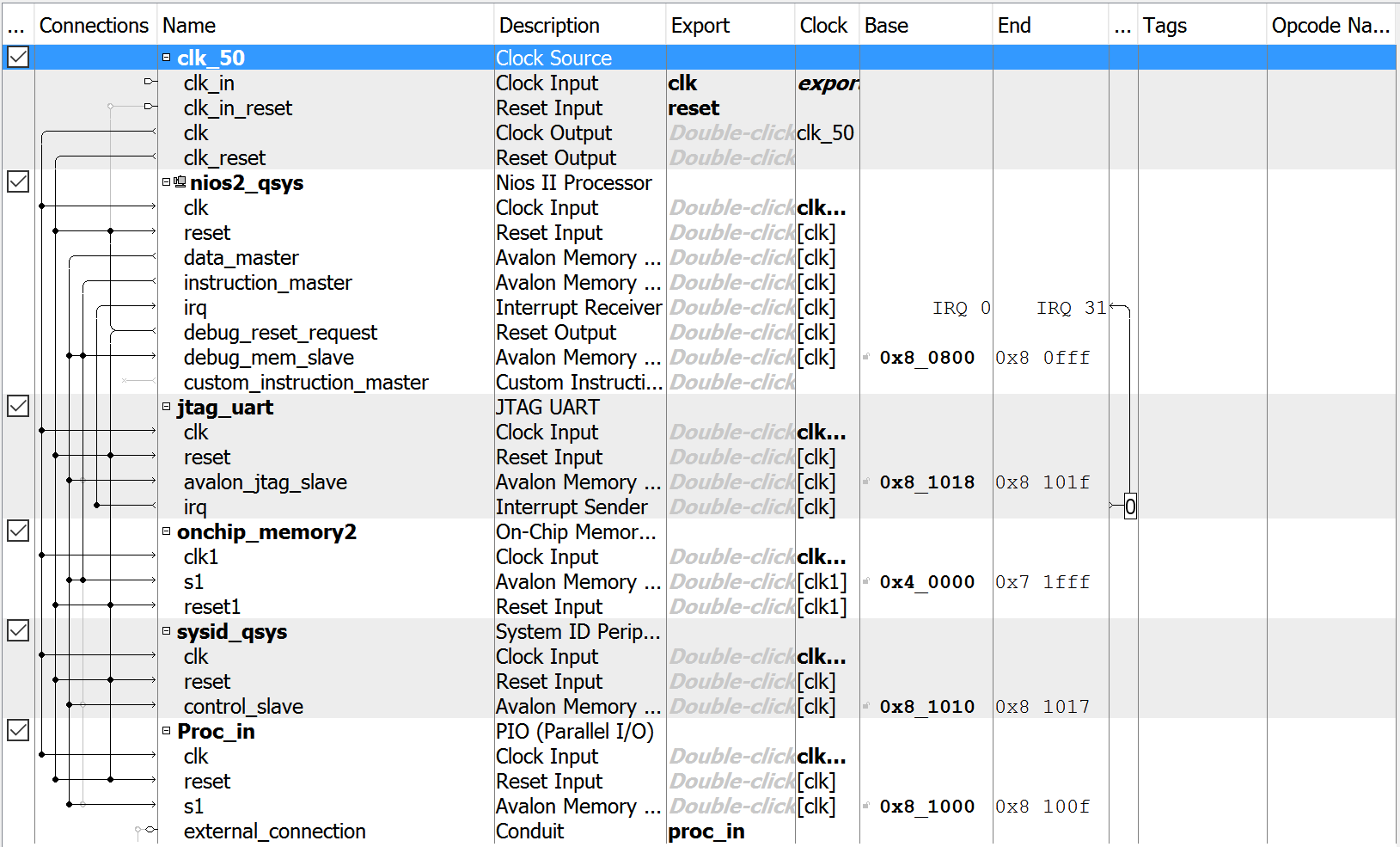 Goals
Implement the following features in the project
SDI TX/RX
Encryption/Decryption
User Notification of signal acquisition 
Use current Hardware on campus
Allow for future development by students
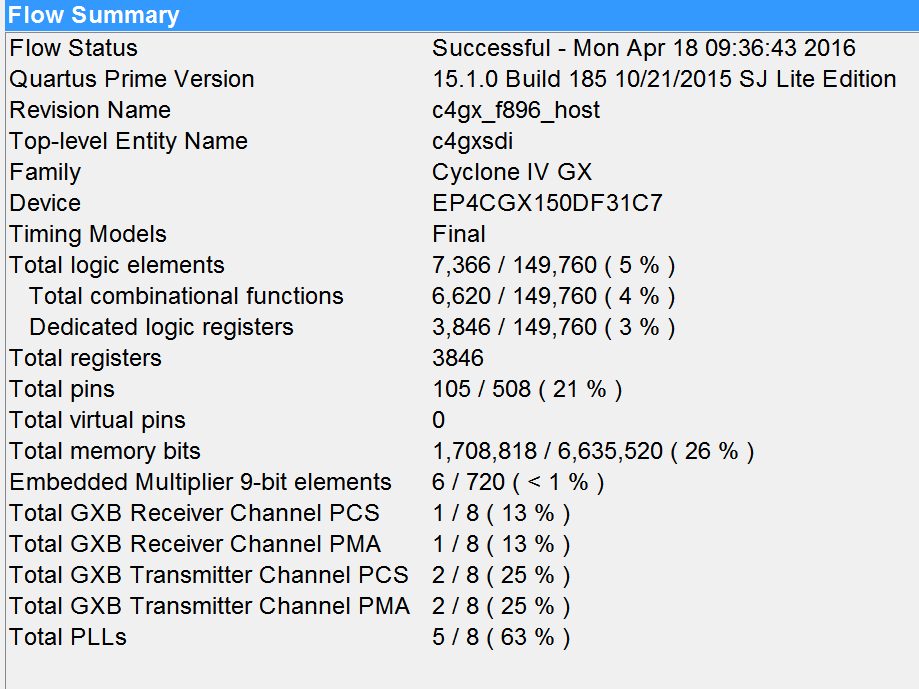 Architecture
FPGA
Verilog modules
NIOS II 
C Files for signal decoding and UART/COM channel Display
165 MHz F-Max
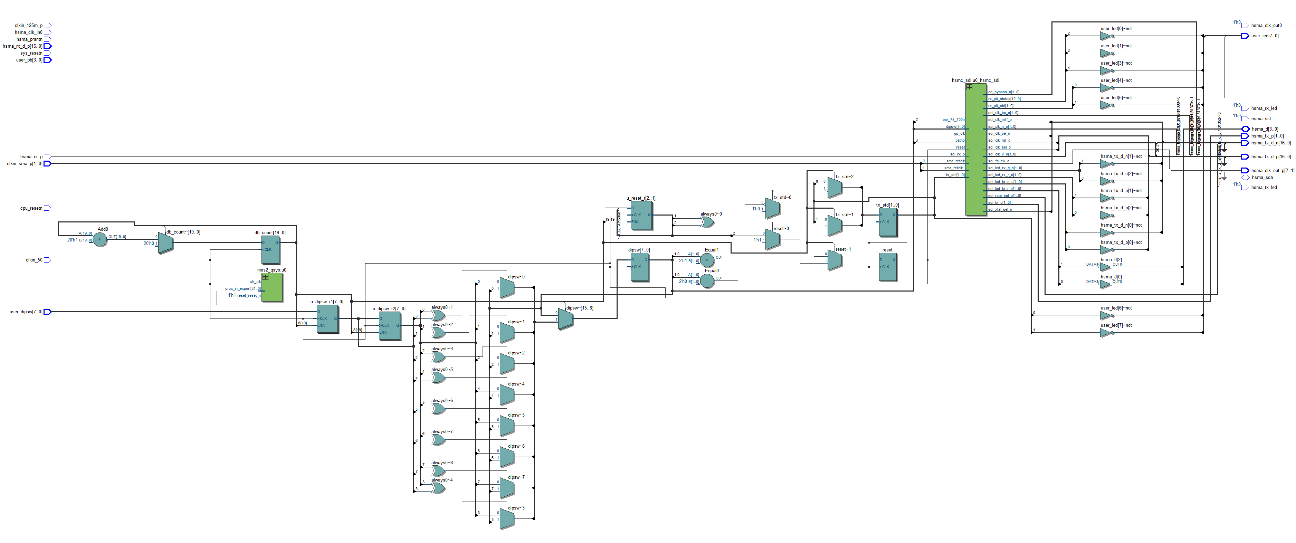 Hardware Usage
Original Plan
Altera Arria V
Current Implementation
Altera DE2i-150 with Cyclone IV GX 
SDI Daughter Card
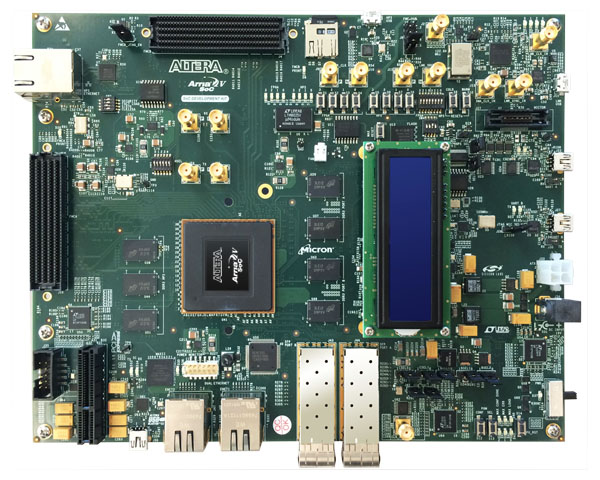 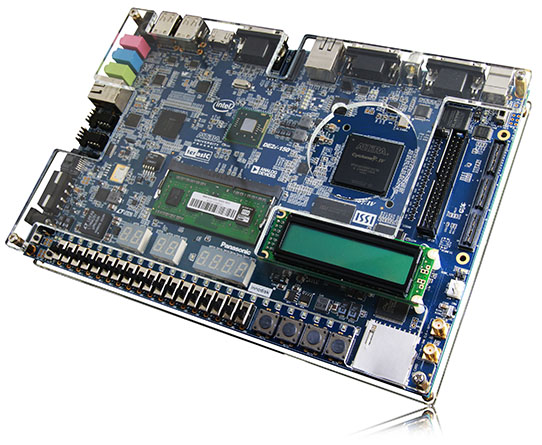 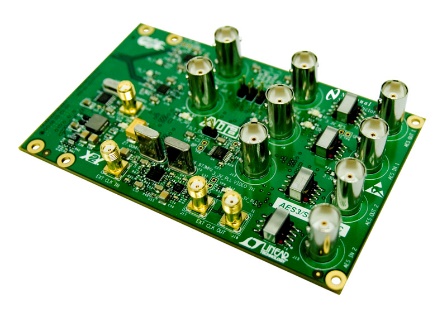 Key Findings
Altera Pin Planner is not that great
FPGA utilization is low allowing for more complex implementations
Complex Task requiring multiple semesters and disciplines
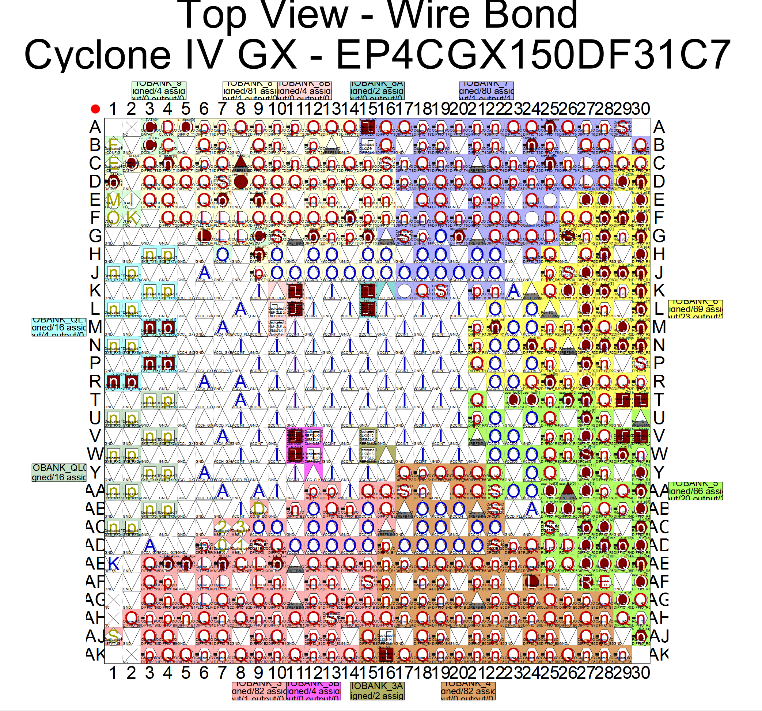 Conclusion
We would like to thank all those who supported the project through the semester.

Project Team:
Kyle, Robert and Paul
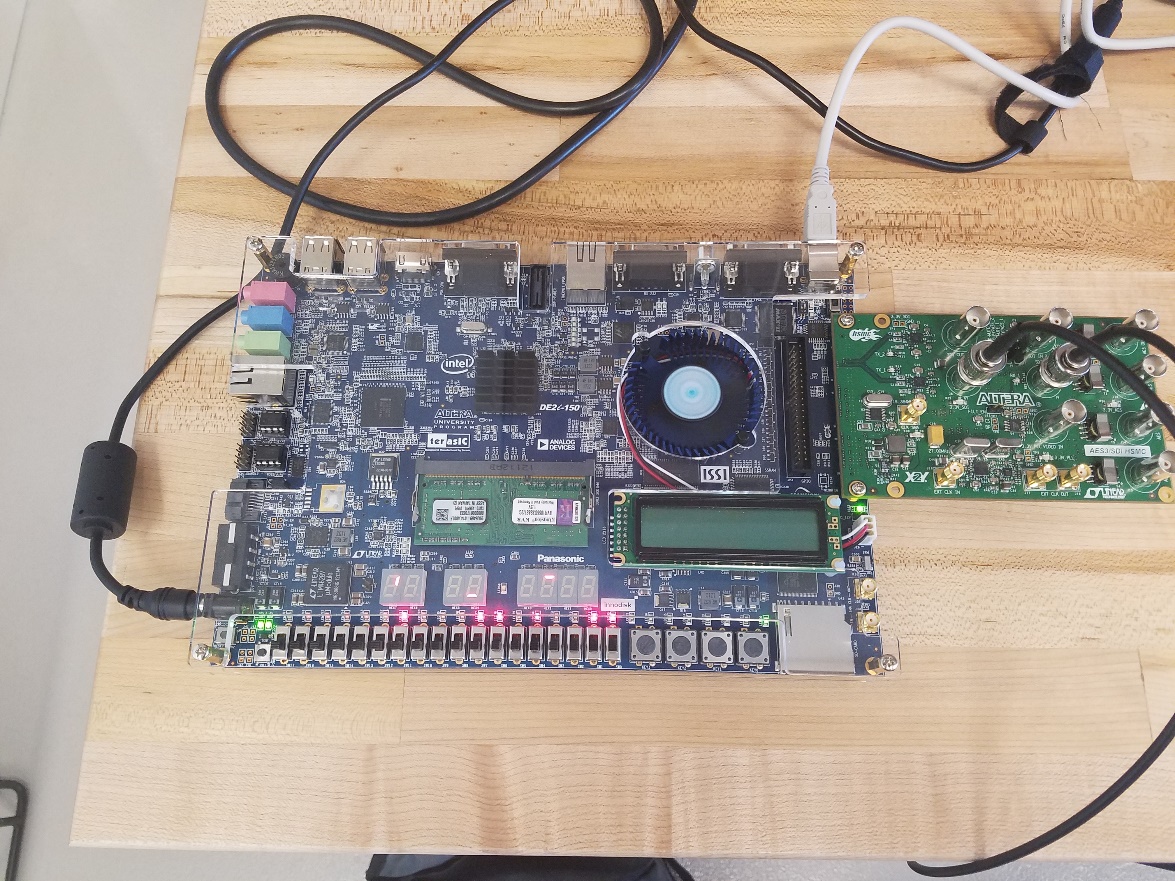